РЕЗЮМЕ ТА ЙОГО ПІДГОТОВКА
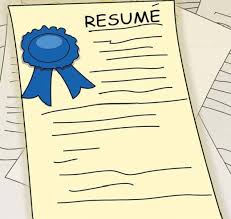 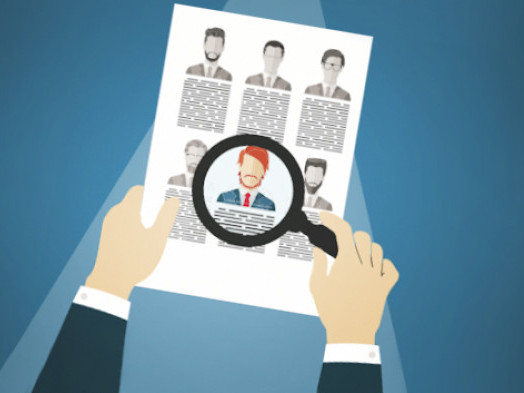 ЗМІСТ
Поняття «резюме»;
Структура резюме;
Про що не треба писати в резюме;
Яким має бути резюме;
Коли резюме вже написано;
Література.
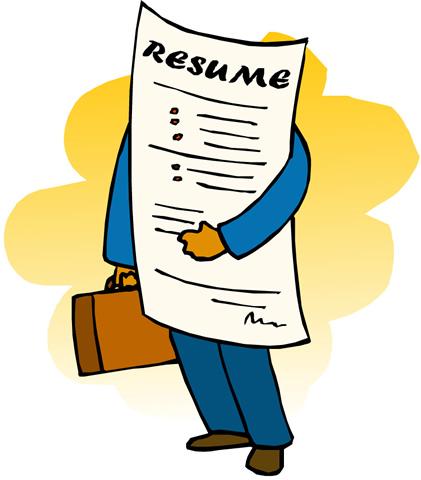 РЕЗЮМЕ
Резюме — один з найефективніших інструментів пошуку роботи. Воно є  коротким викладом найбільш важливих для потенційного роботодавця  фактів  з біографії людей,  пов'язаних з  досвідом роботи, освітою, особистими якостями, навичками та досягненнями. Мета резюме - привернути увагу  роботодавця, щоб у нього виникло бажання і потреба зустрітись з шукачем роботи.
СТРУКТУРА РЕЗЮМЕ
Резюме, як правило, вміщується на 1–2 сторінках і включає такі блоки:
Про що не треба 
писати в резюме
Не треба вказувати або включати в резюме:
всю вашу трудову біографію (насправді вашого потенційного роботодавця цікавлять тільки останні 3–5 місць роботи й період не більше 10 років);
ваші фізичні дані й опис здоров'я;
ваші слабкі сторони;
причини, через які ви пішли з роботи;
рекомендаційні листи або імена людей, які можуть вас рекомендувати (підготуйте цей список окремо, він може знадобитися на співбесіді).
ЯКИМ МАЄ БУТИ РЕЗЮМЕ
При складанні резюме варто пам'ятати про такі принципи:
Структурованість
Вибірковість
Об'єктивність
Стислість
Конкретність. Потрібно бути гранично конкретним у виборі формулювань.
Активність. Не будьте багатослівні й уникайте пасивних форм. Підкресліть досягнуті результати, використовуючи дієслова дії.
Акцент на досягненнях. Зосереджуйте увагу на ваших досягненнях.
!!!
Намагайтеся не використовувати займенник «я»
Коли резюме вже написано
На завершення перевірте ваше резюме за такими позиціями:
Перевірте  його на відсутність помилок;
в описі роботи, на якій ви зайняті зараз, використовуйте дієслова в теперішньому часі, наприклад «працюю», «проектую»;
відповідно під час опису попередніх місць роботи використовуйте дієслова в минулому часі;
будьте послідовні: якщо ви один раз використовували скорочення, використовуйте його у всьому резюме (але краще зазначати всі найменування повністю);
уникайте довгих фраз і мудрованих слів;
чітко виділіть необхідні заголовки;
простежте, щоб ваше резюме було оформлене в одному стилі;
обирайте зручний для читання формат (великі поля, не дрібний, але й не занадто великий шрифт, достатня відстань між рядками тощо);
дуже важливо вмістити ваше резюме на одній, максимум на двох сторінках;
переконайтеся, що ви зможете підтвердити всю інформацію, яку включили в резюме.
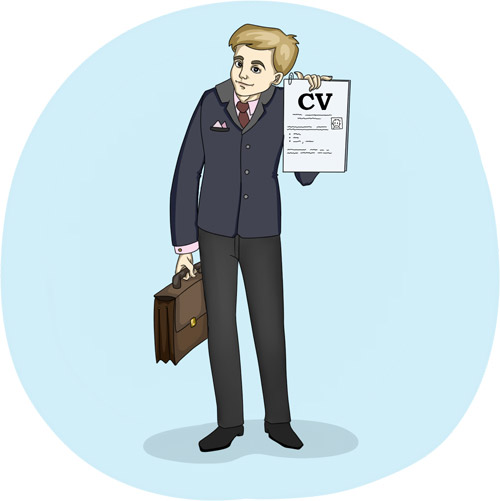